InterwovenMaths.com
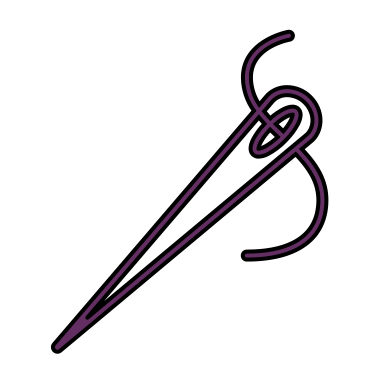 Rounding with… Fractionsand… Decimals
InterwovenMaths.com
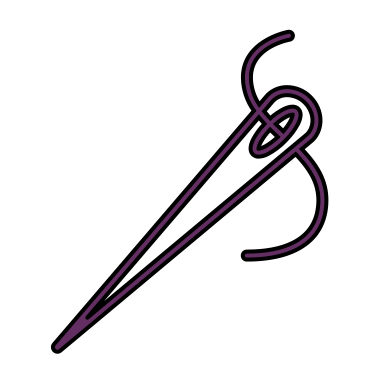 Rounding with… Algebra